IDENTIFICACIÓN DE LOS MÉTODOS DE CONFORMADO DE PLÁSTICOS CON LEARNING ML
Laura Sánchez Blázquez
Tecnología y Digitalización -3ºESO 
IES SAN ISIDRO-23/02/23
UD4- Tecnología sostenible -SMART CITIES
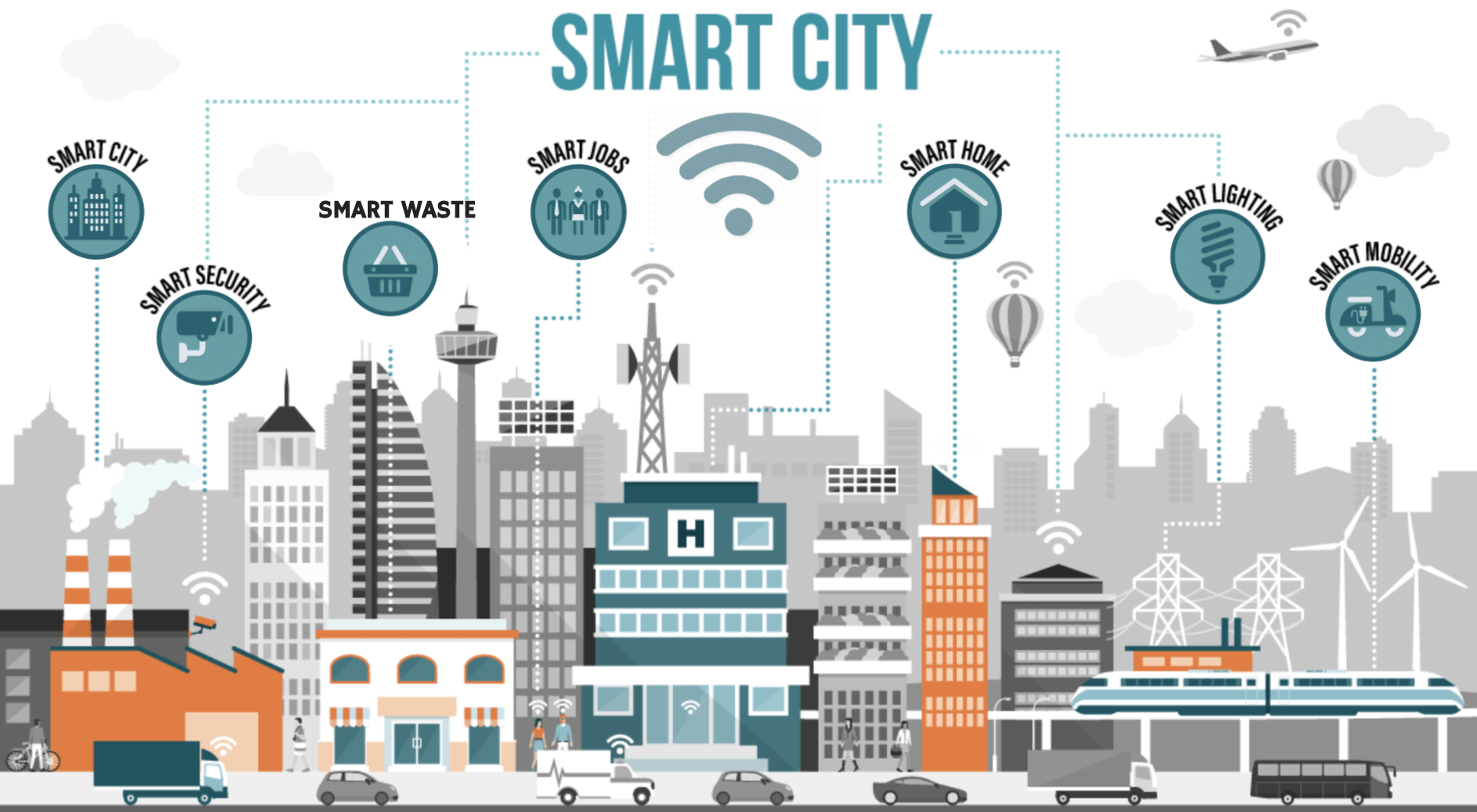 UD5-Métodos de conformación de plásticos
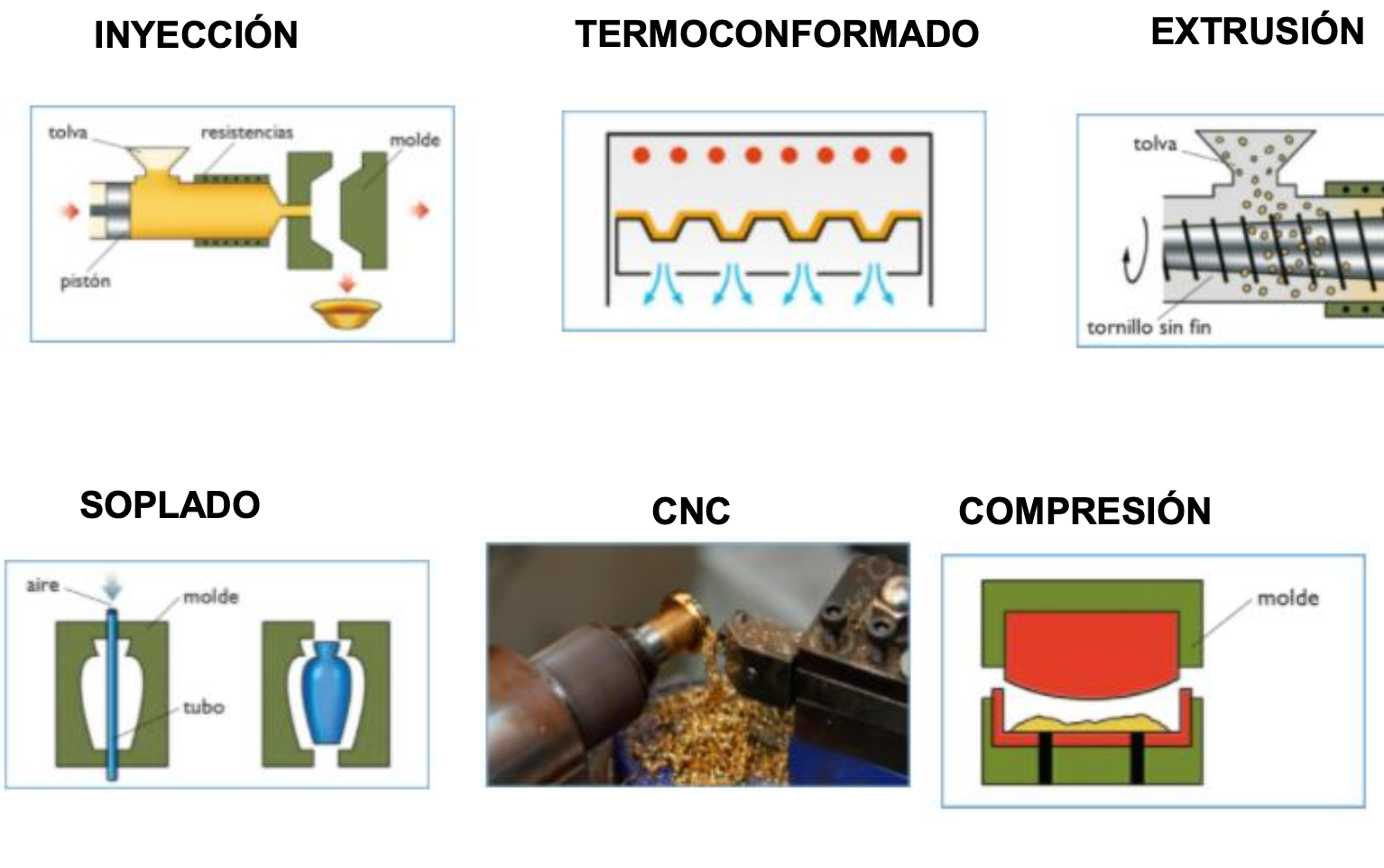 IA aplicada a la identificación de métodos de conformación
LEARNING ML
APLICACIÓN CON SCRATCH
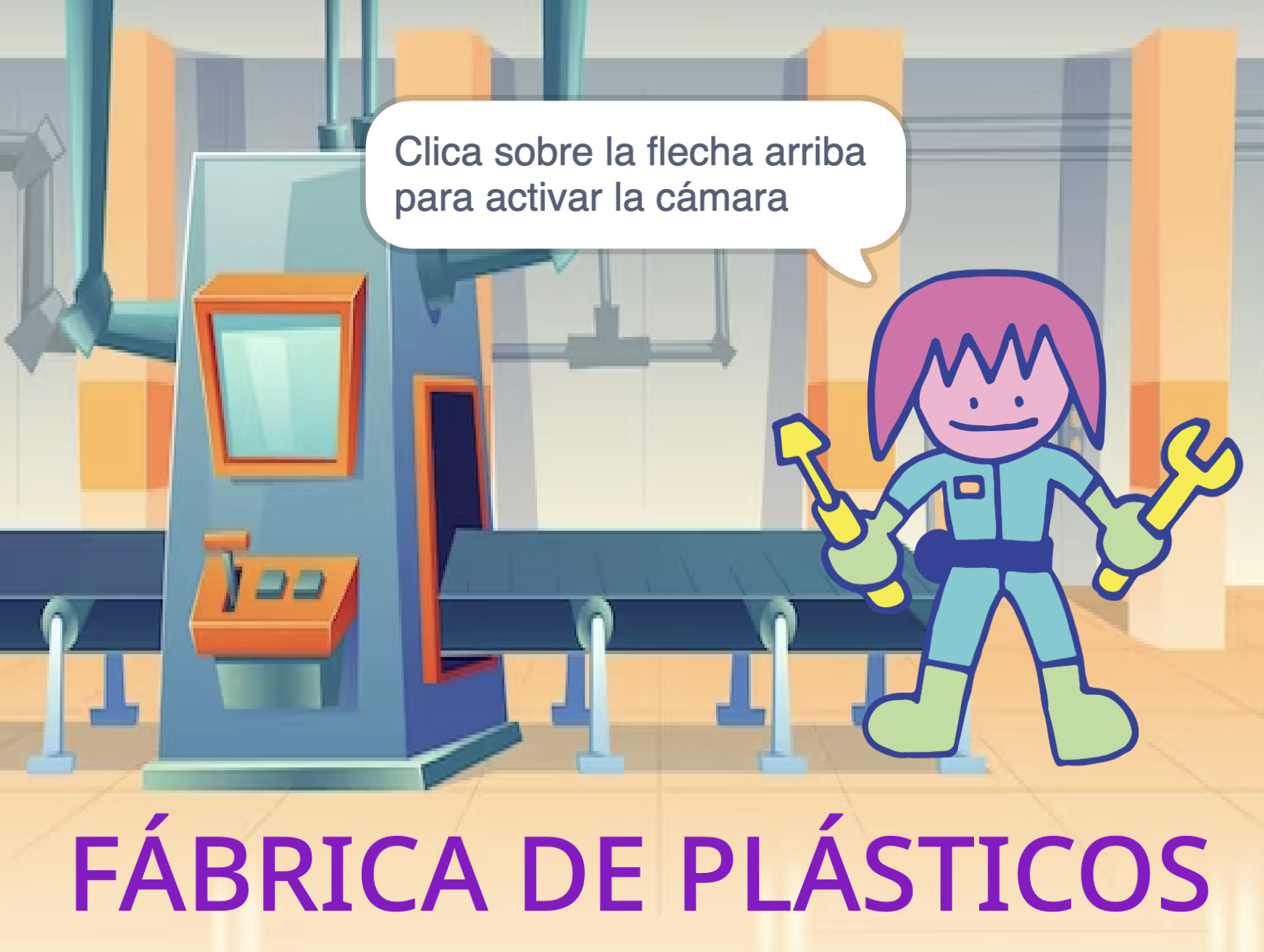 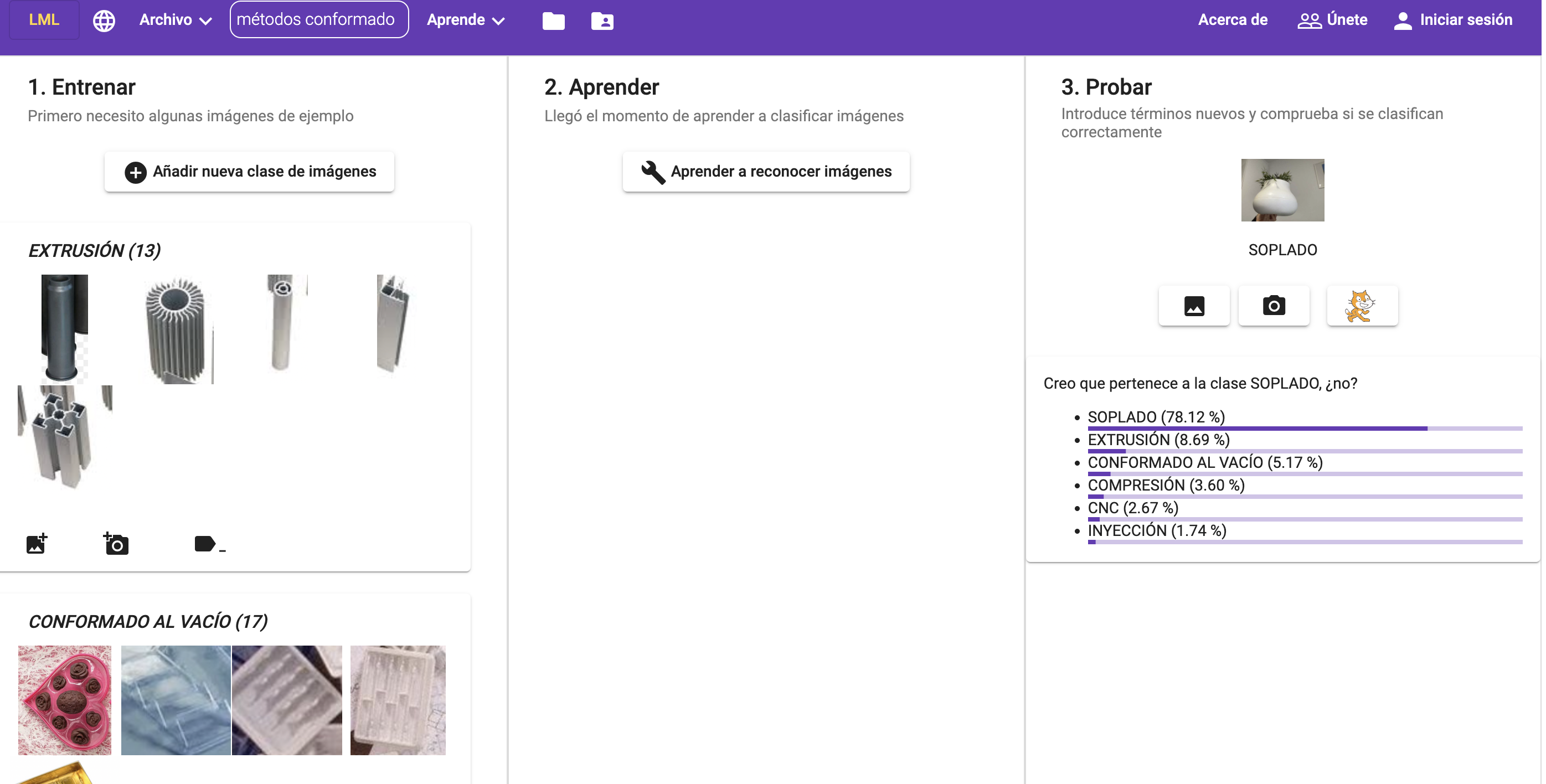 ACTIVIDAD CON ALUMNOS
Recopilar fotos 
Construir el modelo con Scratch 
Probar el modelo con diferentes plásticos 
Mejorar el modelo con más datos 
Reflexión sobre IA 
Reflexión sobre otras aplicaciones para SMART WASTE